Fall 2010
Data StructuresLecture 5
Fang Yu
Department of Management Information Systems
National Chengchi University
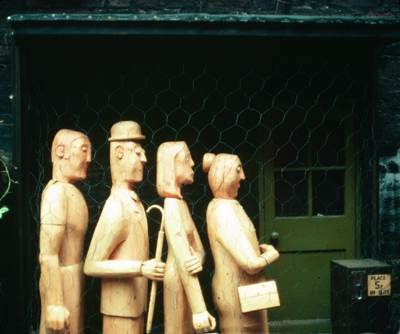 Abstract Linear Data Structures
Stacks, Queues, Deques, and Priority Queues
Abstract Data Type (ADT)
An abstract data type (ADT) is an abstraction of a data structure
An ADT specifies:
Data stored
Operations on the data
Error conditions associated with operations
We have discussed Array ADT and List ADT
Stacks
The Stack ADT stores arbitrary objects
Insertions and deletions follow the last-in first-out scheme
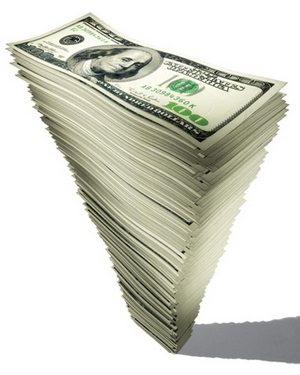 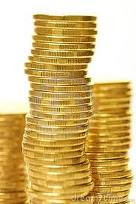 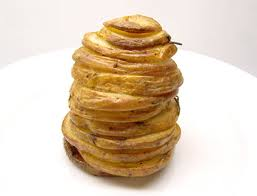 Stack Operations
Main operations:
push(object): inserts an element
object pop(): removes and returns the last inserted element
Others:
object top(): returns the last inserted element without removing it
integer size(): returns the number of elements stored
boolean isEmpty(): indicates whether no elements are stored
Stack Interface in Java
public interface Stack<E> {
	public int size();
	public boolean isEmpty();
	public E top()			throws EmptyStackException;
	public void push(E element);
	public E pop()			 throws EmptyStackException;}
In the Stack ADT, operations pop and top cannot be performed if the stack is empty
Attempting the execution of pop or top on an empty stack throws an EmptyStackException
Common Applications
Page-visited history in a Web browser
Yahoo  news  drama
http://tw.yahoo.com/
Undo sequence in a text editor
For example, I type something here
Method Stack in the JVM
The Java Virtual Machine (JVM) keeps track of the chain of active methods with a stack
When a method is called, the JVM pushes on the stack a frame containing
Local variables and return value
Program counter, keeping track of the statement being executed 
When a method ends, its frame is popped from the stack and control is passed to the method on top of the stack
An Example of Method Stack
Invoke 
foo()
Invoke 
bar()
foo() 
return
bar()
return
main() {	int i = 5;	foo(i);	}
foo(int j) {	int k;	k = j+1;	bar(k);	}
bar(int m) {	…	}
bar
  PC = 1  m = 6
foo
  PC = 3  j = 5
  k = 6
foo
  PC = 3  j = 5
  k = 6
foo
  PC = 3  j = 5
  k = 6
main
  PC = 2  i = 5
main
  PC = 2  i = 5
main
  PC = 2  i = 5
main
  PC = 2  i = 5
main
  PC = 2  i = 5
Array-based Stack
A simple way of implementing the Stack ADT uses an array
We add elements from left to right
A variable keeps track of the  index of the top element
Algorithm size()
	return t + 1

Algorithm pop()
	if isEmpty() then
		throw EmptyStackException
	 else  
		t  t  1
		return S[t + 1]
…
S
0
1
2
t
…
S
0
1
2
t
Array-based Stack
The array storing the stack elements may become full
A push operation will then throw a FullStackException
Limitation of the array-based  implementation
Not intrinsic to the Stack ADT
Algorithm push(o)
	if t = S.length  1 then
		throw FullStackException
	 else  
		t  t + 1
		S[t]  o
Array-based Stack
Performance
Let n be the number of elements in the stack
The space used is O(n)
Each operation runs in time O(1)
Limitations
The maximum size of the stack must be defined a priori and cannot be changed
Trying to push a new element into a full stack causes an implementation-specific exception
Use growable array instead
Parentheses Matching
Each “(”, “{”, or “[” must be paired with a matching “)”, “}”, or “]”
correct: ( )(( )){([( )])}	
correct: ((( )(( )){([( )])}))
incorrect: )(( )){([( )])}	
incorrect: ({[ ])}	
incorrect: (
Parentheses Matching
Algorithm ParenMatch(X,n):
Input: An array X of n tokens, each of which is either a grouping symbol, a variable, an arithmetic operator, or a number
Output: true if and only if all the grouping symbols in X match
For example: (2+3)*(3+6)
X is an array of {(,2,+,3,),*,(,3,+,6,)} and n is 11
Output: true
ParenMatch Algorithm
Let S be an empty stack
for i=0 to n-1 do
	if X[i] is an opening grouping symbol then // e.g., (
		S.push(X[i])
	else if X[i] is a closing grouping symbol then // e.g., )
		if S.isEmpty() then
			return false  //nothing to match with 
		if S.pop() does not match the type of X[i] then
			return false  //wrong type 
if S.isEmpty() then
	return true //every symbol matched
else return false //some symbols were never matched
Evaluating Arithmetic Expressions
14 – 3 * 2 + 7 = (14 – (3 * 2) ) + 7 
Operator precedence
* has precedence over +/–
Associativity
operators of the same precedence group
evaluated from left to right
Example: x – y + z
(x – y) + z rather than x – (y + z)
Evaluating Arithmetic Expressions
Idea: push each operator on the stack, but first pop and perform higher and equal precedence operations.
Two stacks:
opStk holds operators
valStk holds values
To clean up the stack at the end, we use $ as special  “end of input” token with lowest precedence
Evaluating Arithmetic Expressions
Algorithm EvalExp()
Input: a stream of tokens representing 
an arithmetic expression (with numbers)
Output: the value of the expression

while there’s another token z
	if isNumber(z) then 
		valStk.push(z) //push number 
   	else 
		repeatOps(z); //calculate the higher precedence  operators
		opStk.push(z); //before push the operator z 
repeatOps($); //calculate all the rest operators    
return valStk.top()
Evaluating Arithmetic Expressions
Algorithm repeatOps( refOp ): 	
  while ( valStk.size() > 1  
		prec(refOp) ≤ prec(opStk.top())
	doOp()
Algorithm doOp() 
x  valStk.pop();
y  valStk.pop();
op  opStk.pop();
valStk.push( y op x )
$
5
14
≤
An Example
14  ≤ 4  –  3  *  2  +  7
4
–
14
≤
3
*
$
$
4
–
7
14
≤
F
-2
+
+
14
≤
+
2
2
3
*
3
*
6
4
–
4
–
4
–
-2
+
Operator ≤ has lower precedence than +/–
14
≤
14
≤
14
≤
14
≤
Computing Spans
Given an an array X, the span S[i] of X[i] is the maximum number of consecutive elements X[j] immediately preceding X[i] and such that X[j]  X[i] 
Spans have applications to financial analysis
E.g., stock at 52-week high
X
S
A Quadratic Algorithm
Algorithm spans1(X, n)
	Input array X of n integers
	Output array S of spans of X	    		#
	S  new array of n integers	  		n
	for i  0 to n  1 do					n
		s  1							n
		while s  i  X[i - s]  X[i] 	1 + 2 + …+ (n  1)
			 s  s + 1				1 + 2 + …+ (n  1)
		S[i]  s		    		 		n
	return S 			      				1
Algorithm spans1 runs in O(n2) time
A Linear Algorithm
Using a stack as an auxiliary data
We keep in a stack the indices of the elements visible when “looking back”
We scan the array from left to right
Let i be the current index
We pop indices from the stack until we find index j such that X[i]  X[j]
We set S[i]  i - j
We push x onto the stack
A Linear Algorithm
Each index of the array
Is pushed into the stack exactly one 
Is popped from the stack at most once
The statements in the while-loop are executed at most n times 
Algorithm spans2 runs in O(n) time
Algorithm spans2(X, n)							#
	S  new array of n integers	  			n
	A  new empty stack				 		1
		for i  0 to n  1 do						n
			while (A.isEmpty()  
						X[A.top()]  X[i] ) do		n
				A.pop()									n
			if A.isEmpty() then 			 		n
				S[i]  i + 1								n
			else
		 		S[i]  i - A.top()					n
			A.push(i)										n
	return S 			      							1
Queues
The Queue ADT stores arbitrary objects
Insertions and deletions follow the first-in first-out schema
Insertions are at the rear of the queue and removals are at the front of the queue
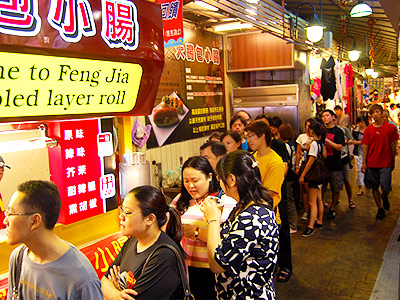 Queue Operations
Main operations:
enqueue(object): inserts an element at the end of the queue
object dequeue(): removes and returns the element at the front of the queue
Others:
object front(): returns the element at the front without removing it
integer size(): returns the number of elements stored
boolean isEmpty(): indicates whether no elements are stored
An Example
Operation			Output	Q   	
enqueue(5)		–	(5)	
enqueue(3)		–	(5, 3)	
dequeue()		5	(3)	
enqueue(7)		–	(3, 7)	
dequeue()		3	(7)	
front()			7	(7)	
dequeue()		7	()	
dequeue()		“error”	()	
isEmpty()			true	()	
enqueue(9)		–	(9)	
enqueue(7)		–	(9, 7)	
size()			2	(9, 7)	
enqueue(3)		–	(9, 7, 3)	
enqueue(5)		–	(9, 7, 3, 5)	
dequeue()		9	(7, 3, 5)
Array-based Queue
Use an array of size N 
Insert at the front, and remove at the rear
size(): return n;
isEmpty(): return n==0;
enqueue(object): add(n, obeject)
dequeue(): remove(0)
Removing the front is costly in an array, i.e., O(n).
Q
0
1
2
f
r
Q
0
1
2
r
f
Array-based Queue
Use an array of size N in a circular fashion
Two variables keep track of the front and rear
f 	index of the front element
r	index immediately past the rear element
normal configuration
wrapped-around configuration
Q
0
1
2
f
r
Q
0
1
2
r
f
Queue Operations
We use the modulo operator (remainder of division)
Algorithm size()
	return (N - f + r) mod N

Algorithm isEmpty()
	return (f = r)
Q
0
1
2
f
r
Q
0
1
2
r
f
Queue Operations
Operation enqueue throws an exception if the array is full
Algorithm enqueue(o)
	if size() = N  1 then
		throw FullQueueException
	 else  
		Q[r]  o
		r  (r + 1) mod N
Q
0
1
2
f
r
Q
0
1
2
r
f
Queue Operations
Operation dequeue throws an exception if the queue is empty
Algorithm dequeue()
	if isEmpty() then
		throw EmptyQueueException
	 else
		o  Q[f]
		f  (f + 1) mod N
		return o
Queue Interface in Java
public interface Queue<E> {
	public int size();
	public boolean isEmpty();
	public E front()			throws EmptyQueueException;
	public void enqueue(E element);
	public E dequeue()			 throws EmptyQueueException;}
Similar to the Stack ADT, operations front and dequeue cannot be performed if the queue is empty
Attempting the execution of front or dequeue on an empty queue throws an EmptyQueueException
Application: Round Robin Schedulers
We can implement a round robin scheduler using a queue Q by repeatedly performing the following steps:
 e = Q.dequeue()
 Service element e
 Q.enqueue(e)
Queue
Shared Service
Dequeus
Pronounce “de – ke”
Double-ended queues
addFirst(), addLast(), removeFirst(), removeLast(), getFirst(), getLast(), size(), isEmpty()
Implemented by doubly linked list
Priority Queues
Queues whose elements are in order
You have implemented a priority queue in HW4
Priority queues can be used for sorting
Insertion Sort
Sequence S	Priority queue P	
Input:		(7,4,8,2,5,3,9)		()	

Phase 1	
     (a)		(4,8,2,5,3,9)		(7)	
	(b)		(8,2,5,3,9)		(4,7)	
	(c)		(2,5,3,9)			(4,7,8)	
	(d)		(5,3,9)			(2,4,7,8)	
	(e)		(3,9)			(2,4,5,7,8)	
	(f)		(9)			(2,3,4,5,7,8)	
	(g)		()			(2,3,4,5,7,8,9)	

Phase 2	
	(a)		(2)			(3,4,5,7,8,9)	
	(b)		(2,3)			(4,5,7,8,9)	
	..		..			..	
	(g)		(2,3,4,5,7,8,9)		()
HTML Tag Matching
For fully-correct HTML, each <name> should pair with a matching </name>
<body>
<center>
<h1> The Little Boat </h1>
</center>
<p> The storm tossed the little
boat like a cheap sneaker in an
old washing machine. The three
drunken fishermen were used to
such treatment, of course, but
not the tree salesman, who even as
a stowaway now felt that he
had overpaid for the voyage. </p>
<ol>
<li> Will the salesman die? </li>
<li> What color is the boat? </li>
<li> And what about Naomi? </li>
</ol>
</body>
The Little Boat

The storm tossed the little boat
like a cheap sneaker in an old
washing machine. The three
drunken fishermen were used to
such treatment, of course, but not
the tree salesman, who even as
a stowaway now felt that he had
overpaid for the voyage.

1. Will the salesman die?
2. What color is the boat?
3. And what about Naomi?
HW 5 (Due on 10/20)
Matching/Analyzing HTML Tags.
Check whether a given (simplified) HTML web page is valid
By HTML Tag Matching (TB, page. 212-213)
Output:
all the matched tags if it is valid
A mis-matched tag if it is invalid
Assume all matched tags are in the form:
<name>…</name>